Les parasympatholytiques
Présenté par Dr bendaoud
I) Introduction
Les parasympatholytiques s’opposent à l’action de l’Ach au niveau des effecteurs ( rec muscariniques).
Ils sont dits : antimuscariniques
Le prototype : ATROPINE
II) Classification des médicaments parasympatholytiques
A) Atropine :
Atropine ou L-hyoscyamine
Inj: SM/SC/IV
Collyres 
Alcaloïde de la belladone ( Atropa belladona)
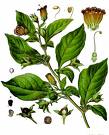 Actions pharmacologiques :
B) Les dérivés de l’Atropine:
Les dérivés naturels : 
SCOPOLAMINE
				
Propriétés voisine à l’atropine
Les effets centraux sont plus marqués (sédation)
utilisé dans le mal de transport
B) Les dérivés de l’Atropine:
2) Les dérivés synthétiques :
 Les amines tertiaires:
Trimébutine (débridat)
Buzépide (dénoral)
Mébévérine (duspatalin)
Oxybutynine (ditropan)
Tropicamide mydriaticum
 les ammonium quaternaires: ( meilleurs spasmolytiques)
Prifinium bromure ( riabal )
Tiémonium métilsulfate ( viscéralgine)
Pinavérium bromure ( dicetel)
III)  Les indications :


Trt de «  spasmes viscéraux »: antispasmodiques 
ex: spasmes coliques ( côlon irritable » : les dérivés synthétiques.
Prémédication anesthésique : 
L’atropine est utilisée pour :
Assécher la bouche
Favoriser la bronchodilatation
Prévenir les arythmies
Ophtalmologie :
courant pour provoquer une mydriase. 
Atropine : 7 à 12 jours
Tropicamide  (mydriaticum): 5 à 8h
Pneumologie : 
Asthme bronchique
Ipratropium (atrovent)
oxitropium
Urologie :
Troubles mictionnels liés à une hypercontractilité vésicale:
Vessie neurogènes spastiques
Mictions impérieuses, incontinences
IV) Effets indésirables et contre-indications
Les contre-indications
Bronchite chronique, mucoviscidose
Glaucome à angle étroit
Insuffisance coronaire, troubles du rythme, hyperthyroïdie
Hypertrophie prostatique
IH, IR, grossesse et allaitement
IV) Médicaments à effets parasympatholytiques:
Les antiparkinsoniens « conventionnels » : 
Trihéxyphénidyle
Antidépresseurs tricycliques :
Amitriptyline
Clomipramine
Phénothiaziniques neuroleptiques :
Chlorpromazine
Thioridazine
Antihistaminique H1 anticholinérgique:
Prométhazine
méquitazine
dexchlorphéniramine
V) Les médicaments curarisants et la toxine botulique:
ce sont des médicaments anticholinérgiques agissant sur la plaque motrice  paralysie des muscles
Les curares :
Nondépolarisants :
Atracurium TRACRIUM®
Mivacurium MIVACRON®
Pancuronium PAVULON®
Vécuronium NORCURON®
 dépolarisants :
suxaméthonium (CELOCURINE®)
Utilisations thérapeutiques :
En anésthésiologie : relâchement musculaire complet
  tétanos
V) Les médicaments curarisants et la toxine botulique:
2) La toxine botulique : ( botox ®)
Relâchement d’UN muscle , ex : torticolis, certains strabismes …